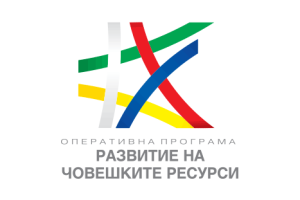 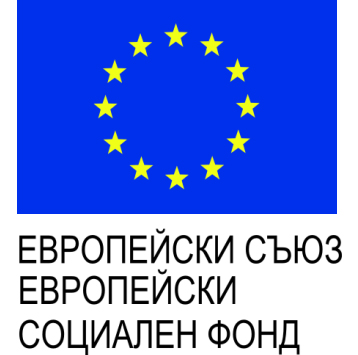 ПРОЕКТ BG05М9ОР001-2.040-0018-С01
„ПАТРОНАЖНА ГРИЖА В ОБЩИНА КЮСТЕНДИЛ“

Финансиран по Оперативна програма „Развитие на човешките ресурси“ 2014-2020,
процедури чрез директно предоставяне на БФП

№BG05М9OP001-2.040 „Патронажна грижа за възрастни хора и лица с увреждания – Компонент 2“
№BG05М9OP001-2.101 „Патронажна грижа за възрастни хора и лица с увреждания – Компонент 3“ 
№BG05М9OP001-2.103 „Патронажна грижа за възрастни хора и лица с увреждания – Компонент 4“







www.eufunds.bg
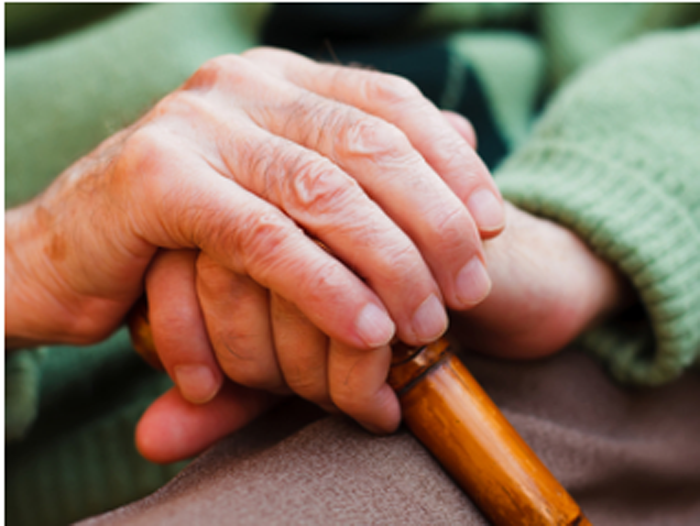 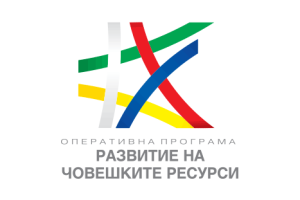 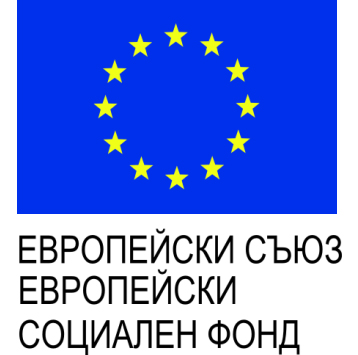 ПРОЕКТ BG05М9ОР001-2.040-0018-С01
„ПАТРОНАЖНА ГРИЖА В ОБЩИНА КЮСТЕНДИЛ“

№BG05М9OP001-2.040 „Патронажна грижа за възрастни хора и лица с увреждания – Компонент 2“







www.eufunds.bg
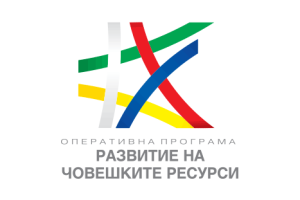 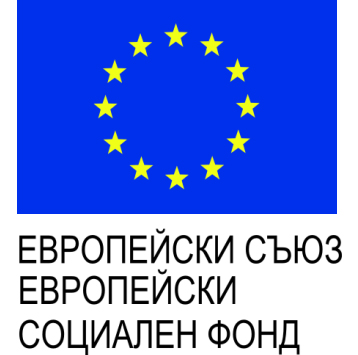 Обща стойност на проекта: 450 474, 56 лв., от които 382 903, 38 лв. финансирани от ЕСФ, 67 571, 18 лв. Национално финансиране


Продължителност на проекта: 
09.05.2019 г. - 09.10.2020 г. (17месеца) - приключил
	







www.eufunds.bg
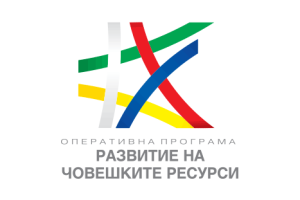 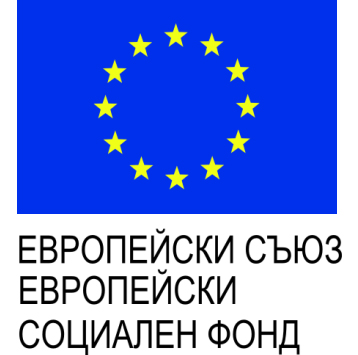 www.eufunds.bg
Основна цел на проекта е подобряване на качеството на живот и възможностите за социално включване на хората с увреждания и възрастните хора, чрез осигуряване на мрежа от мобилни интегрирани, здравно-социални услуги в домашна среда и изграждане на подходящ (материален и кадрови) капацитет за предоставянето им на територията на Община Кюстендил.

Целеви групи:
Хора с увреждания и техните семейства;
Възрастни хора  над 65 г. с ограничения или в невъзможност за самообслужване. 
       
        Индикатор по проекта - 186 лица над 18 год. от целевата група – преизпълнен /обслужени 392 лица/.
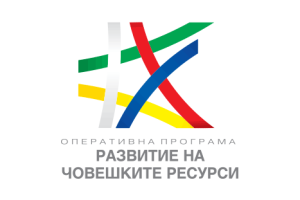 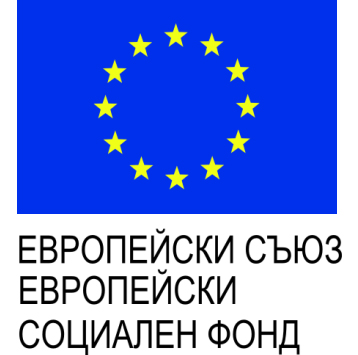 Постигнати резултати: 

Създаден е "Център за патронажна грижа" /ЦПГ/ :
Нает е персонал – 18 щ. бр. (ръководител, 8 бр. медицински специалисти, 7 бр. социални медиатори, психолог и кинезитерапевт);
Сформиран са 8 мобилни екипа (4 екипа за всички 71 населени места и 4 екипа по райони в град Кюстендил);

Закупени са 4 броя транспортни средства за извършване на мобилна работа
Със закупените 4 транспортни средства бяха обхванати всички нуждаещи се на територията на община Кюстендил и беше предоставена качествена патронажна грижа от мобилните екипи.
www.eufunds.bg
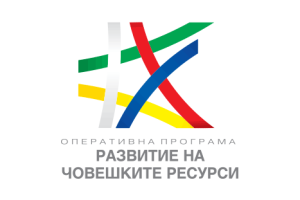 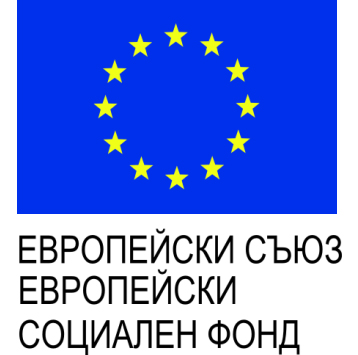 www.eufunds.bg
Повишена рентабилност (ефективност, ефикасност и икономичност) на общинската социална политика;

Създаване на патронажна грижа, необходима за хората в Община Кюстендил;

Налагане на интегриран мобилен модел за предоставяне на услуги на местно ниво, посредством създаване на Център за патронажна грижа;

Оптимизирана и модернизирана транспортна мрежа за предоставяне на мобилни услуги в домовете на нуждаещи се хора за осигуряване на равен достъп до ресурсите на обществото и преодоляване риска от социално изключване на уязвимите групи на територията на община Кюстендил и прилежащите територии.
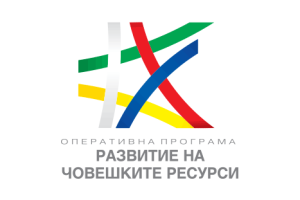 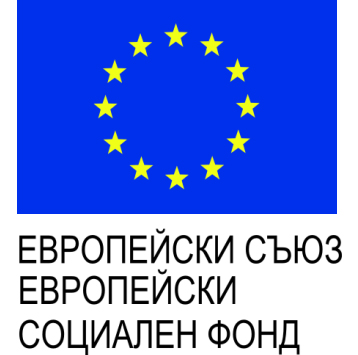 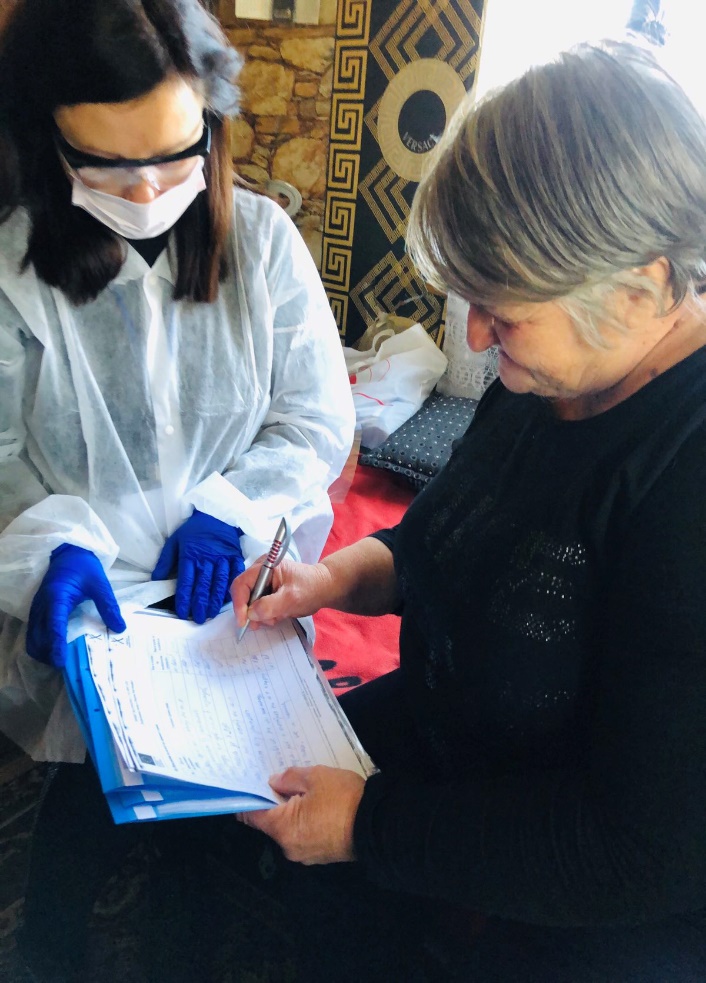 www.eufunds.bg
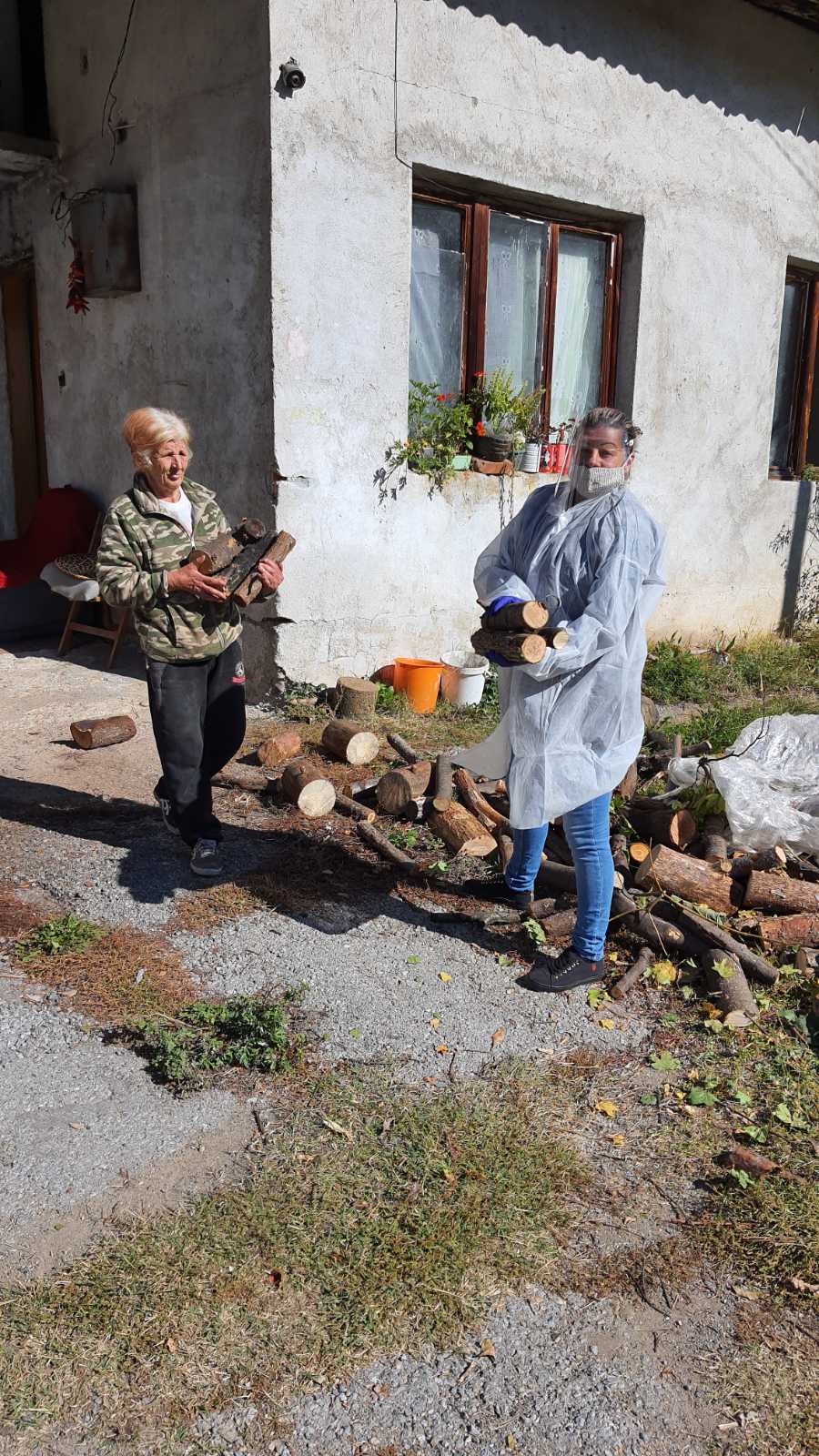 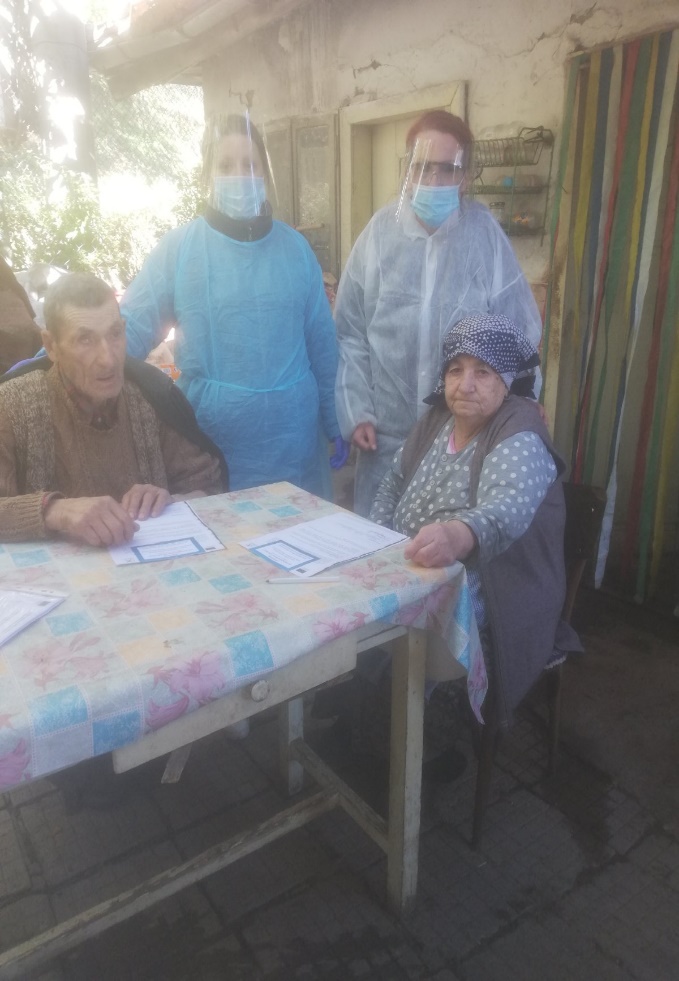 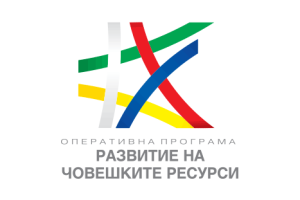 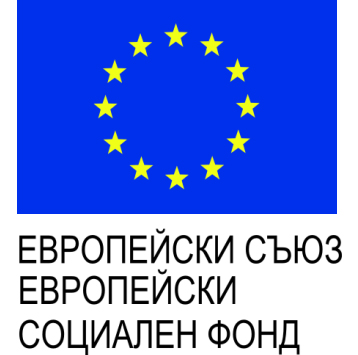 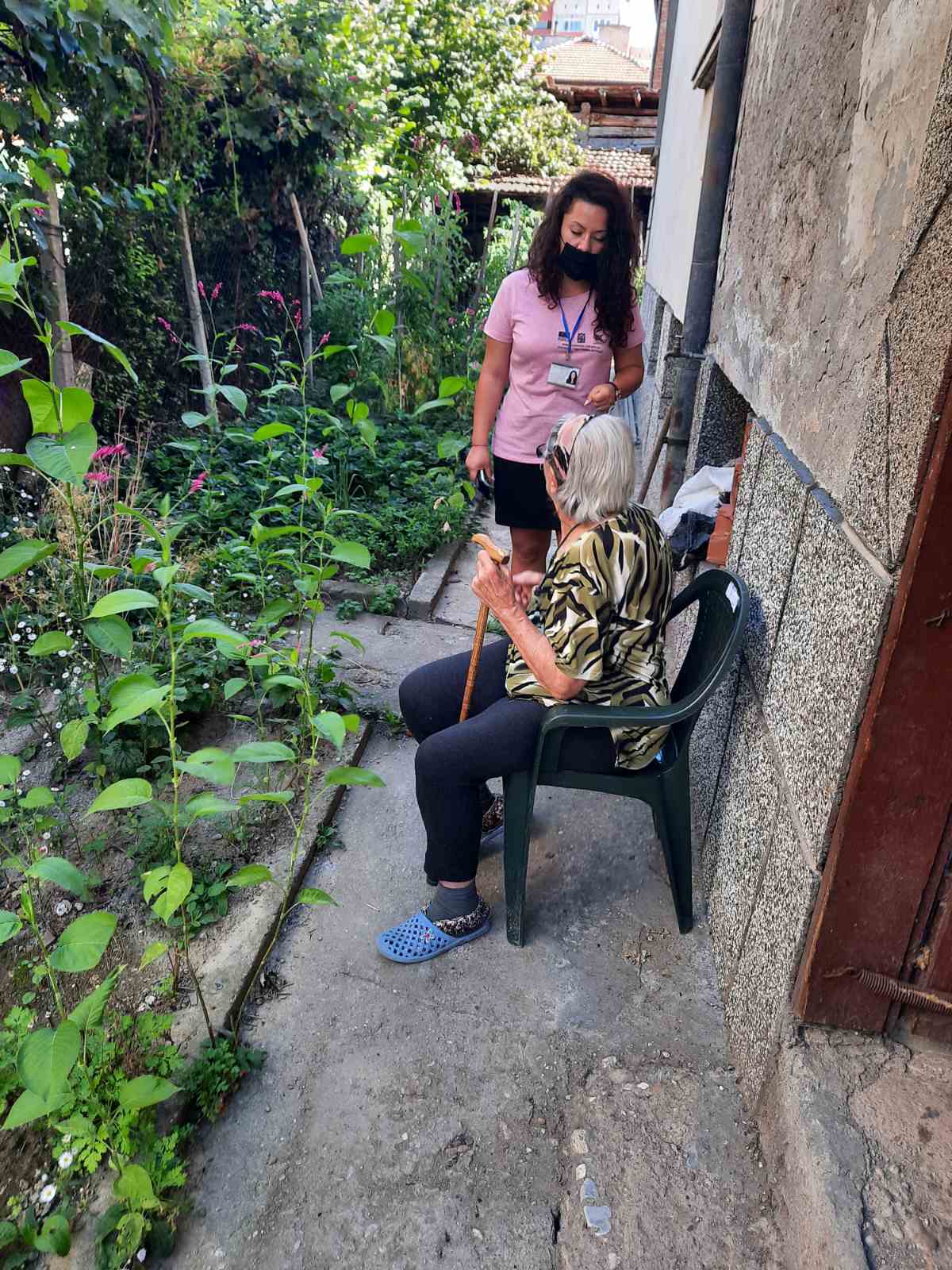 www.eufunds.bg
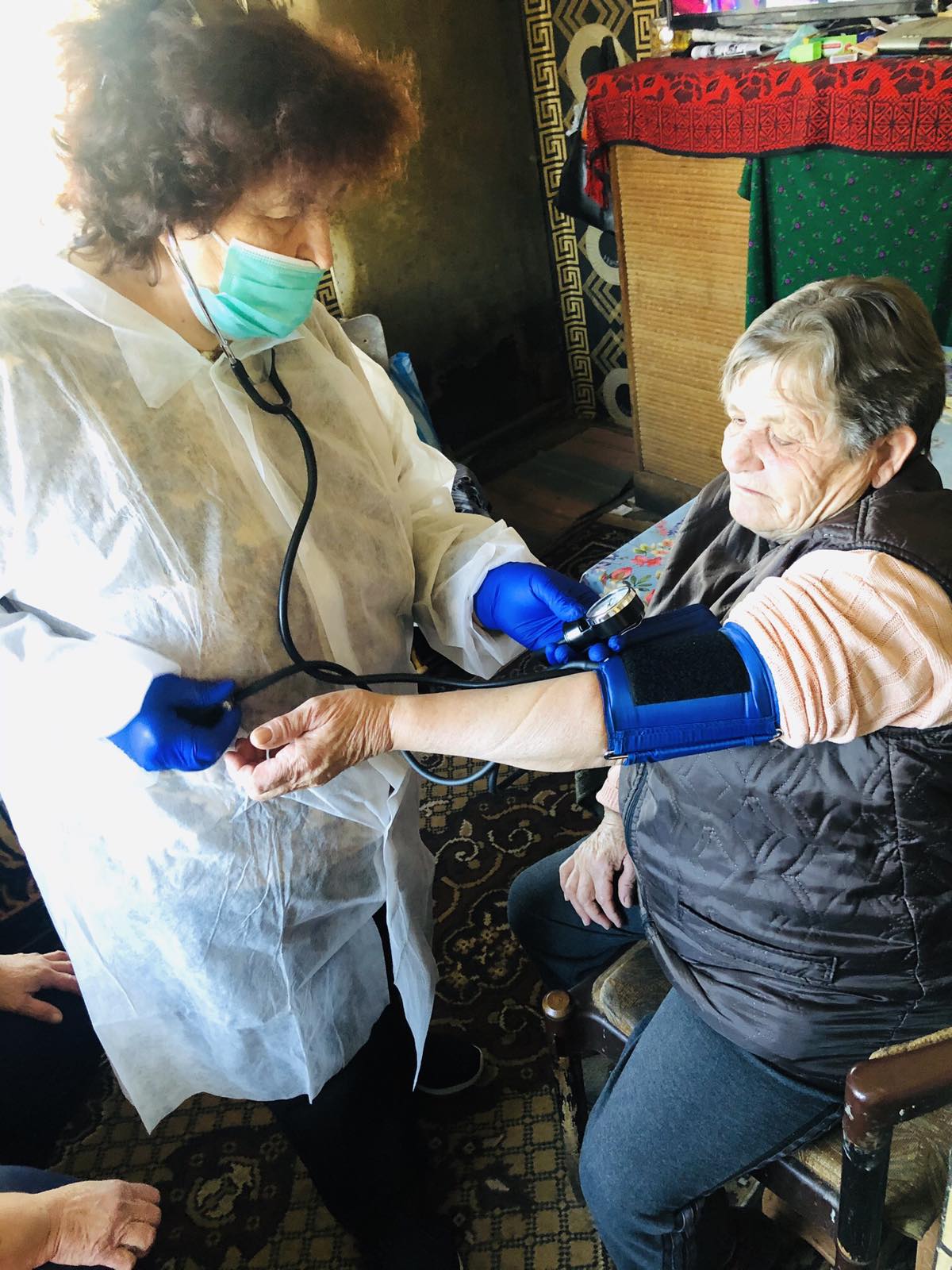 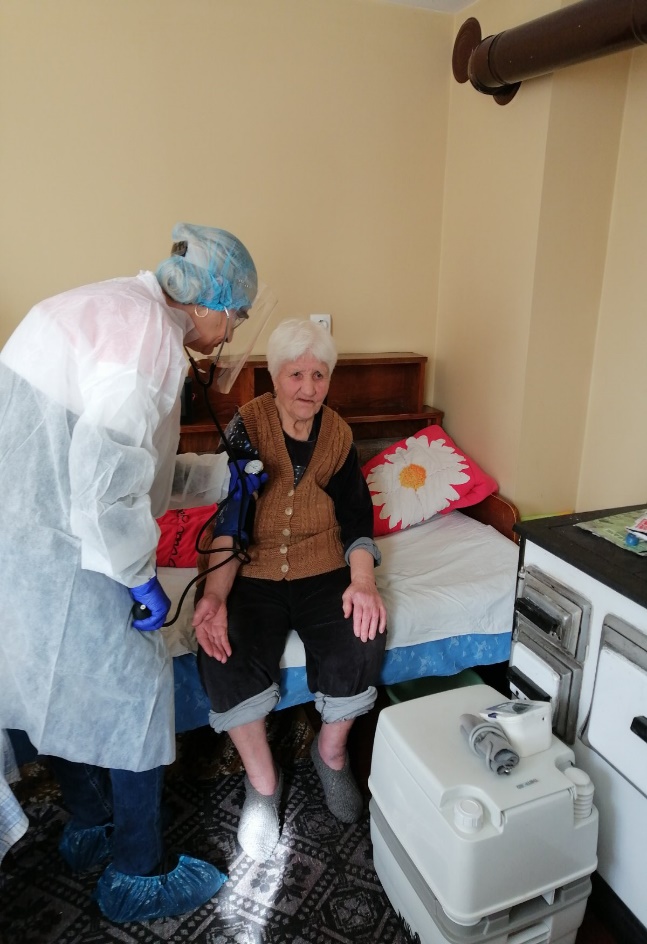 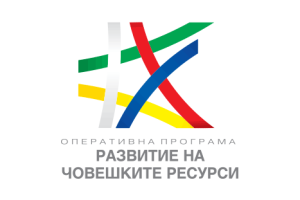 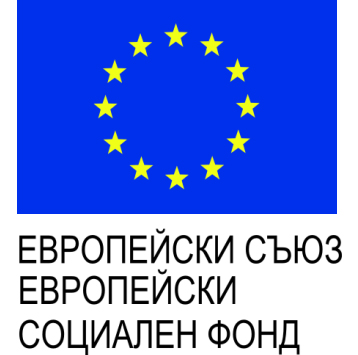 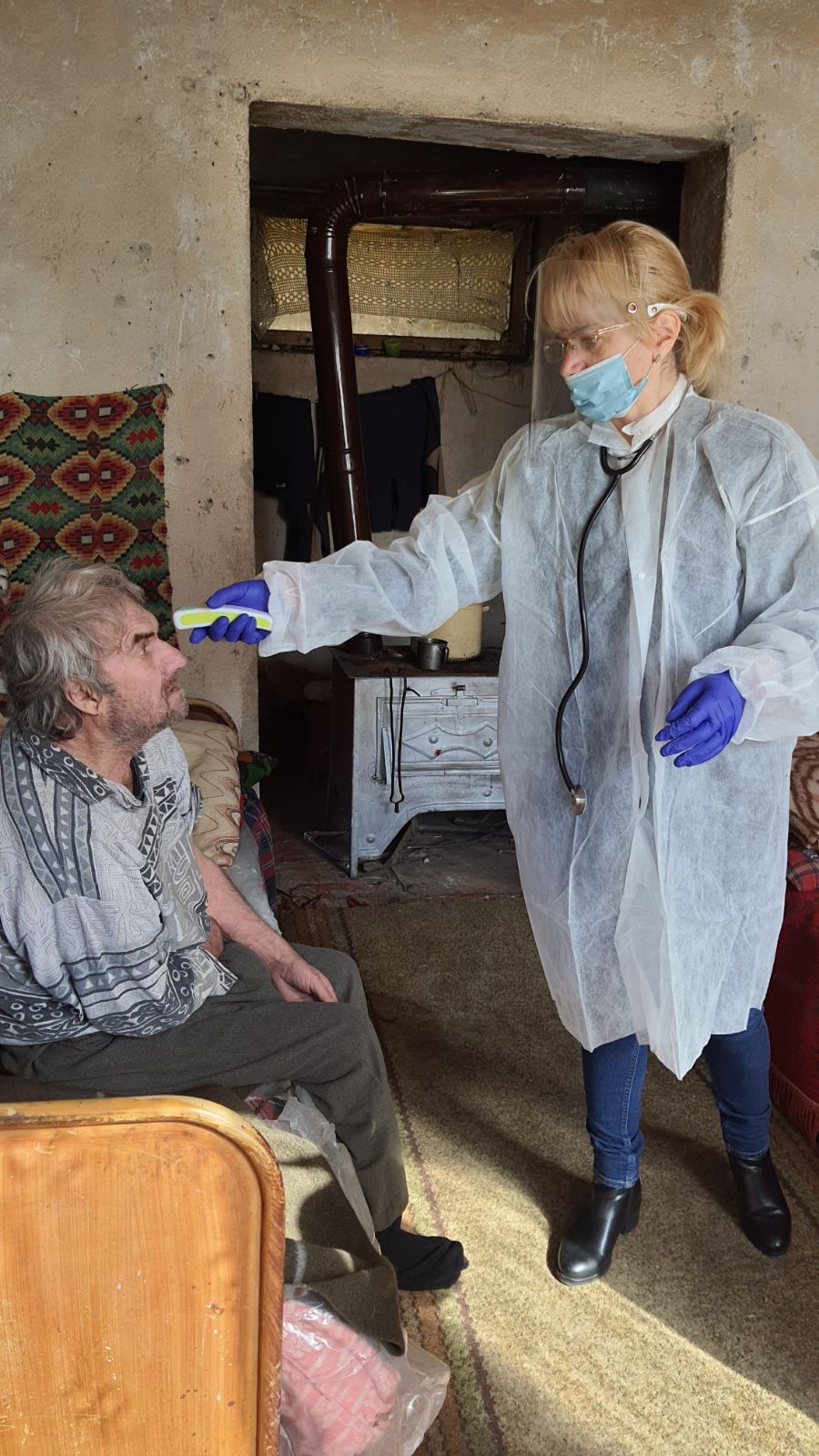 www.eufunds.bg
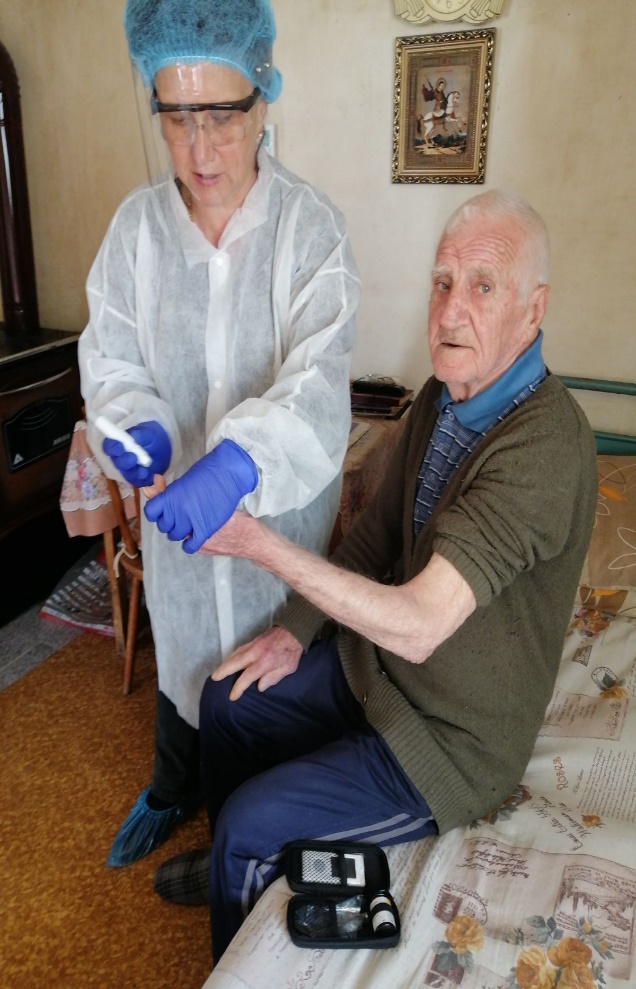 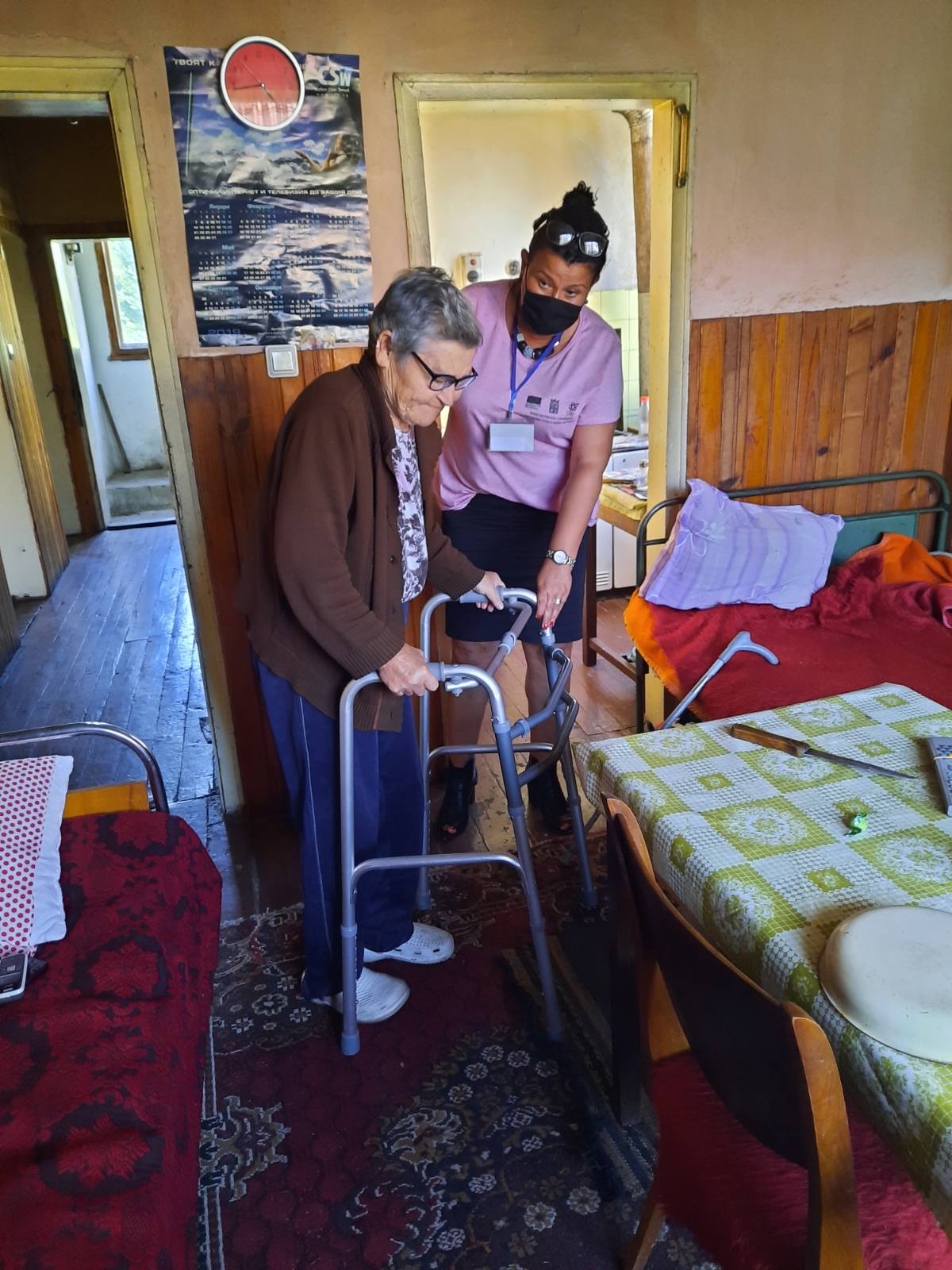 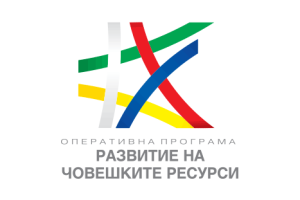 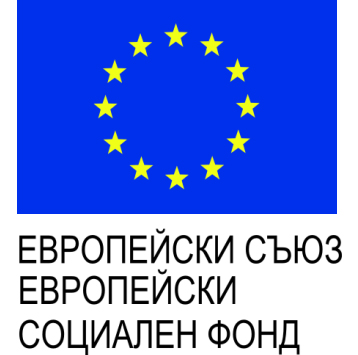 www.eufunds.bg
ПРОЕКТ BG05М9ОР001-2.101-0041-С01
„ПАТРОНАЖНА ГРИЖА В ОБЩИНА КЮСТЕНДИЛ“


№BG05М9OP001-2.101 „Патронажна грижа за възрастни хора и лица с увреждания – Компонент 3“
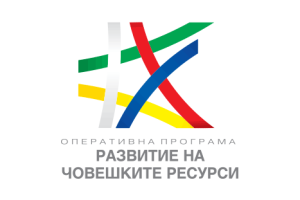 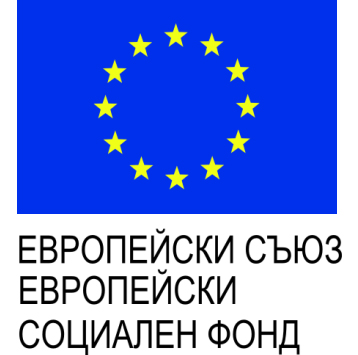 www.eufunds.bg
Обща стойност на проекта: 481 770, 00 лв., от които 409 504, 50 лв. финансирани от ЕСФ, 72 265, 50 лв. Национално финансиране


Продължителност на проекта: 
13.04.2020 г. - 31.12.2020  г. ( 9 месеца) - в процес на изпълнение
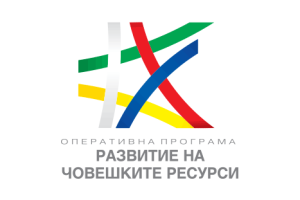 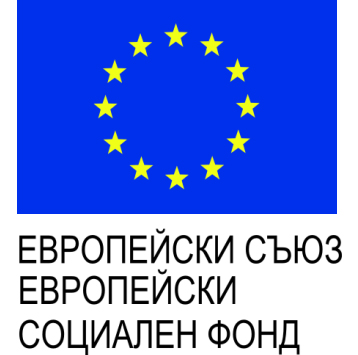 Основна цел на проекта е да се осигурят допълнителни ресурси за превенция и подпомагане достъпа до услуги на възрастни в риск, вкл. лице или член на семейството му е поставено под карантина във връзка с COVID-19, както и самотен/и родител/и с дете/ца до 12 г., хора с увреждания, възрастни хора над 65 г. в невъзможност за самообслужване, лица в карантинен период и други дейности, пряко свързани с опазване здравето на лицата, които са застрашени в най-голяма степен от COVID-19. 

Целевата група по проекта са:
възрастни хора над 65 год. с ограничения или в невъзможност за самообслужване;
хора с увреждания;
възрастни в риск: в случай, че лицето или член на семейството му е поставено под карантина във връзка с COVID-19; самотен/ни родител/и с дете/ца до 12 г., които са в невъзможност да оставят децата си сами.

Индикатор по проекта – 303 лица над 18 год., вкл. с увреждания, получаващи грижа във връзка с пандемичната ситуация – проекта е в процес на изпълнение. Към 30.09.2020 г. Индикаторът е преизпълнен, като са обслужени 743 лица.
www.eufunds.bg
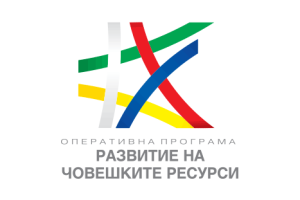 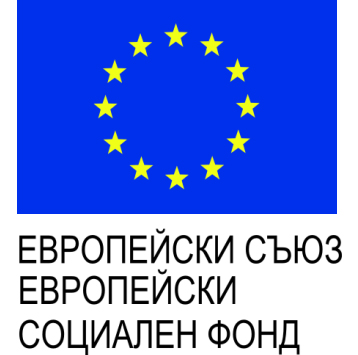 www.eufunds.bg
Основни дейности: 
Доставка на храна, хранителни продукти и продукти от първа необходимост, вкл. лекарства, заплащане на битови сметки, заявяване и получаване на неотложни административни услуги;
Транспорт от/до съответните адреси;
Осигуряване на предпазни средства на наетия персонал.
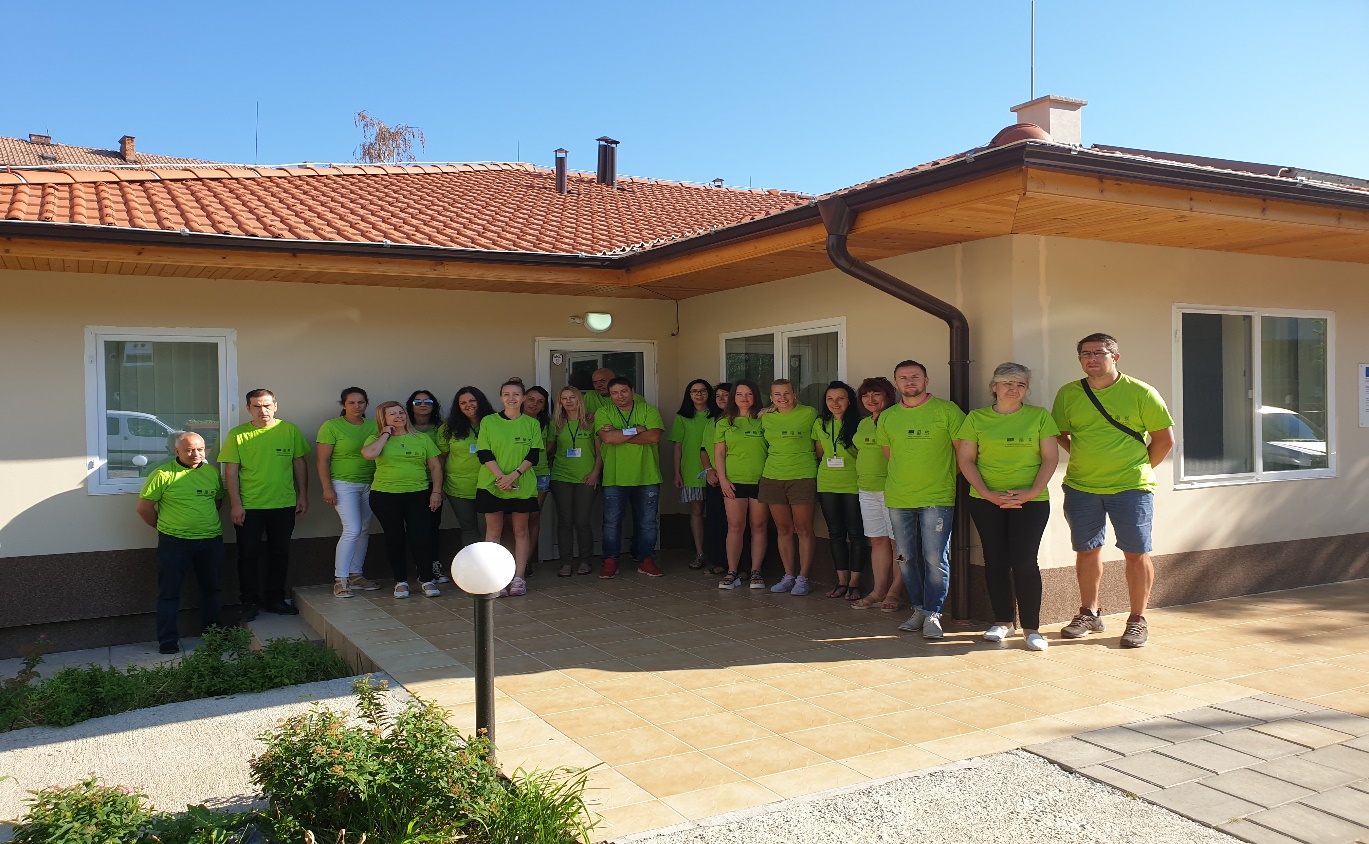 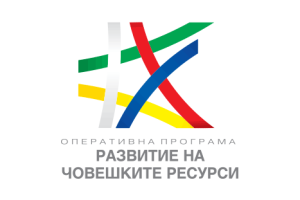 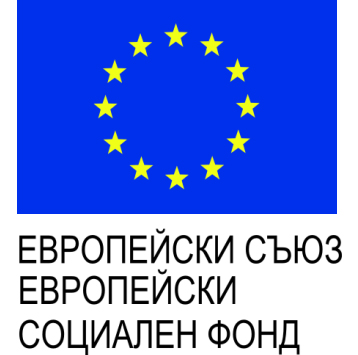 www.eufunds.bg
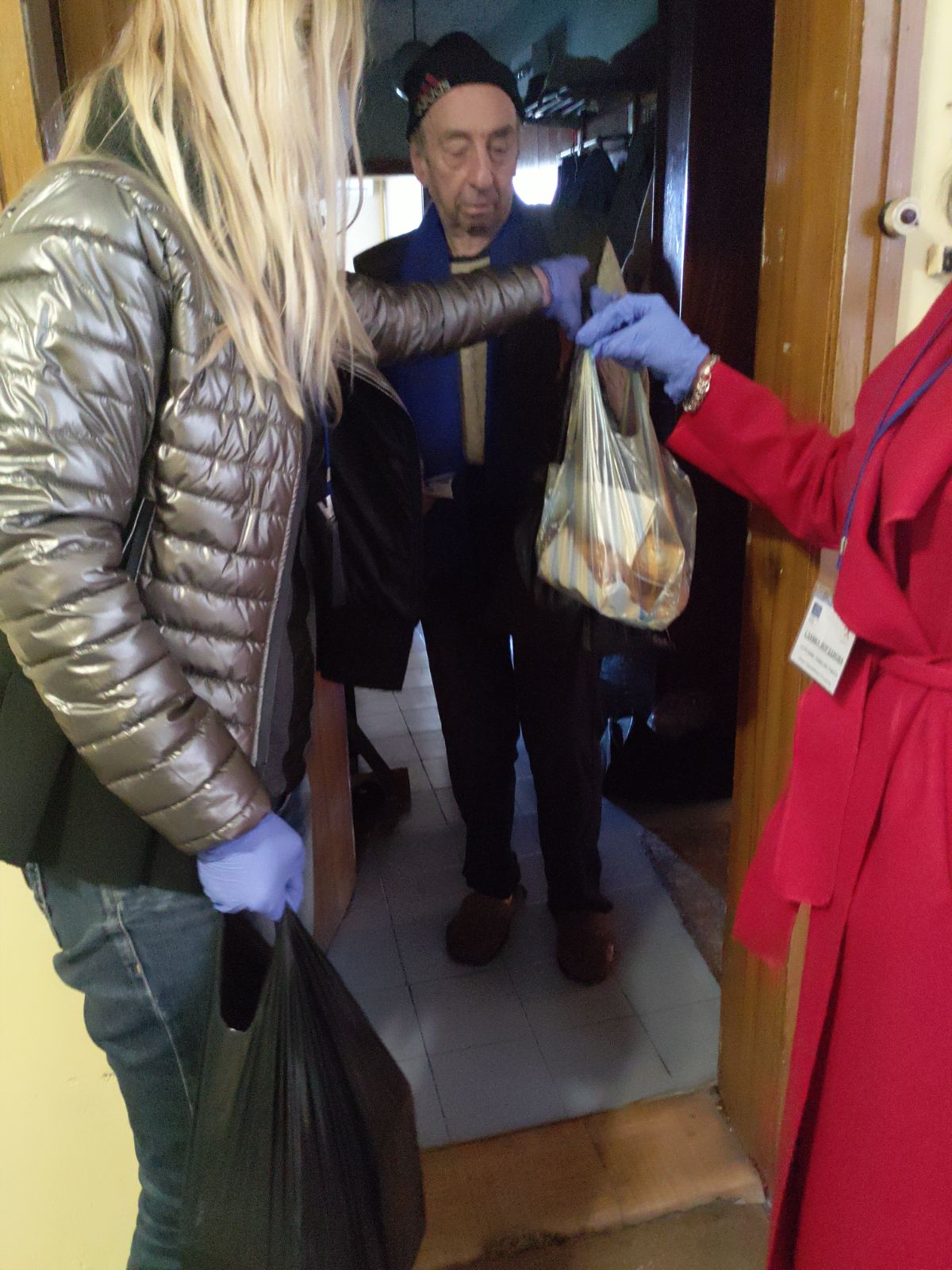 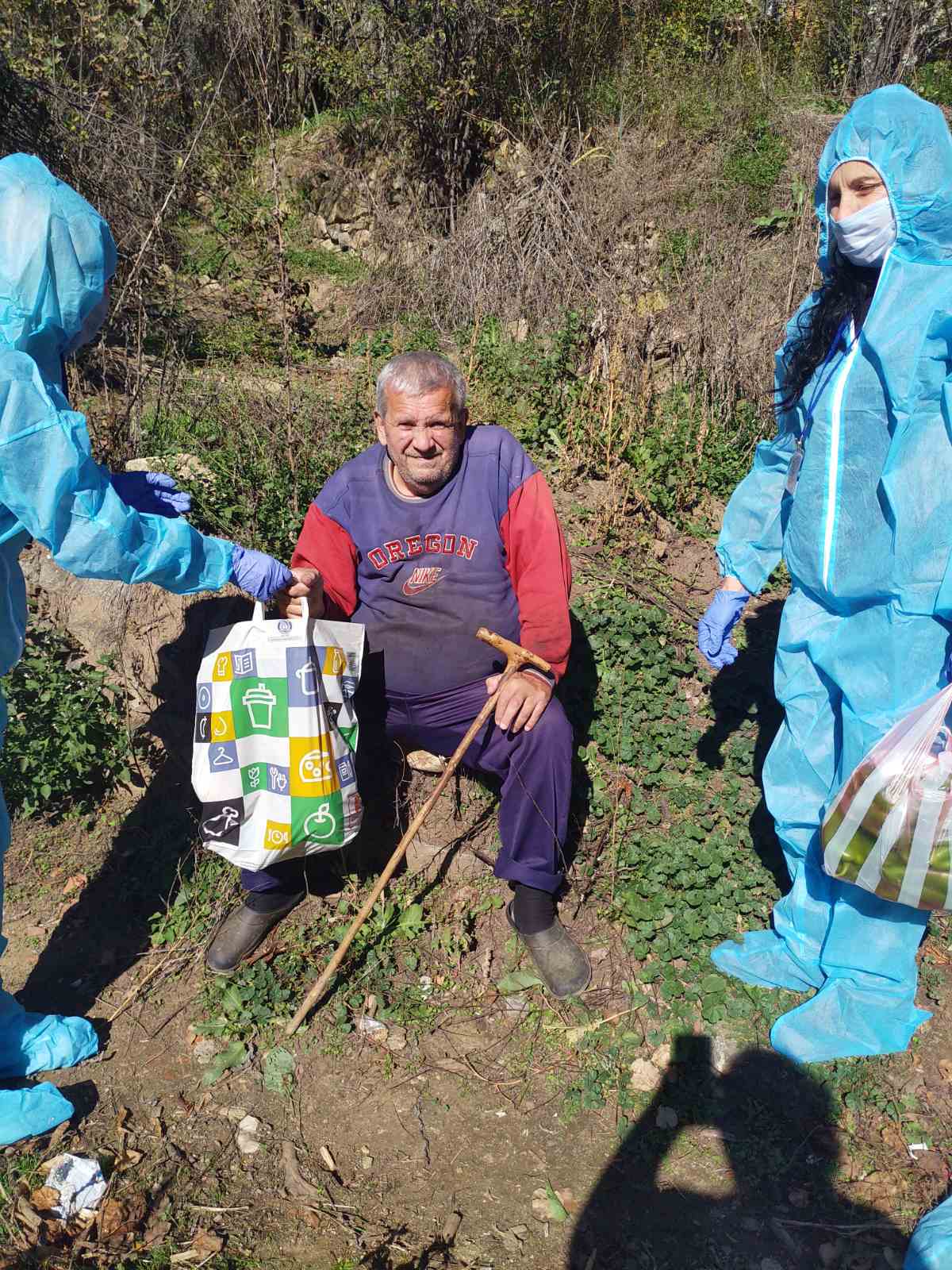 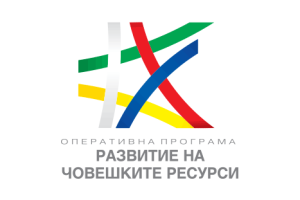 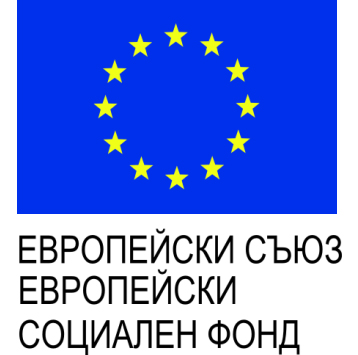 www.eufunds.bg
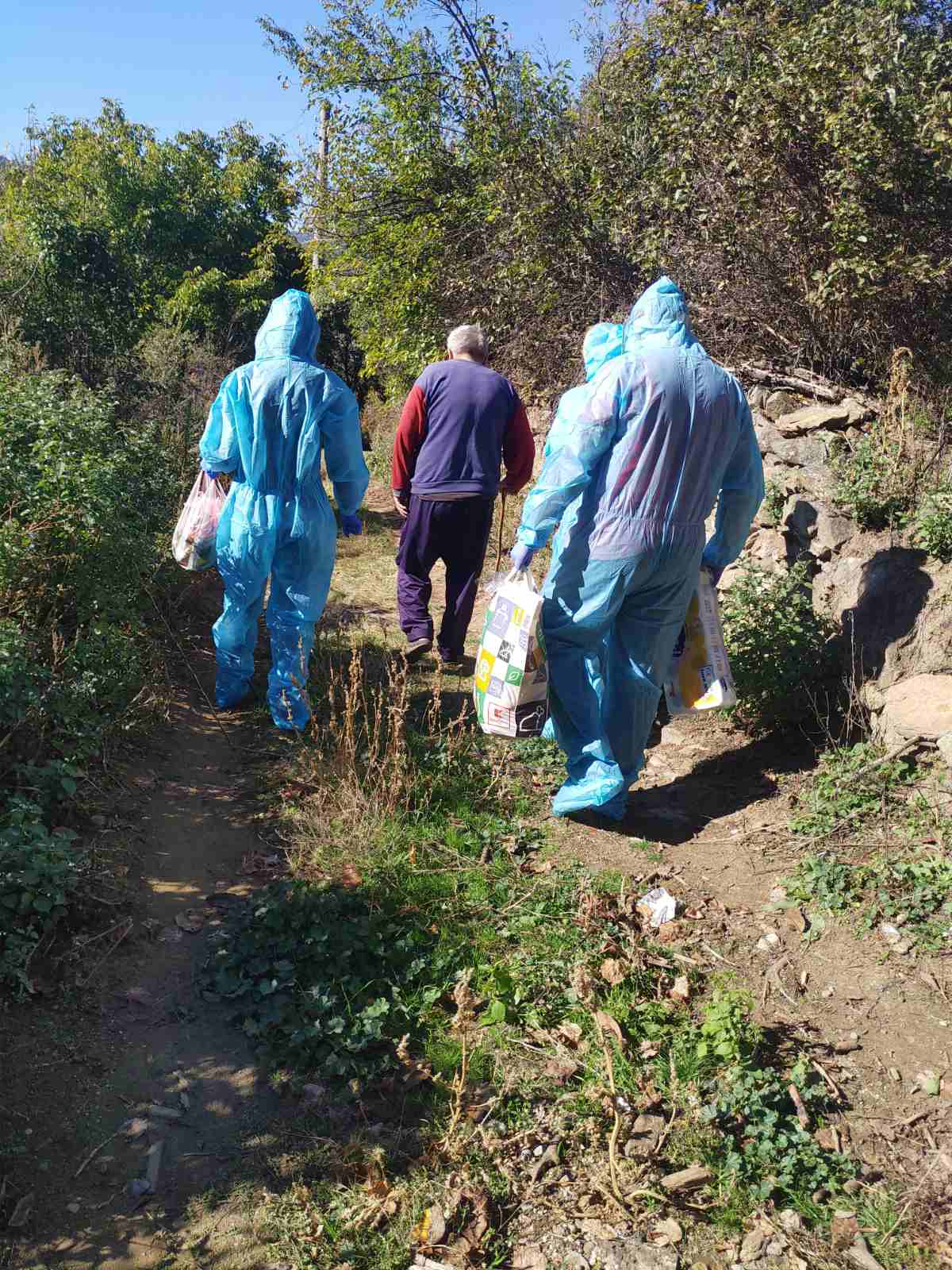 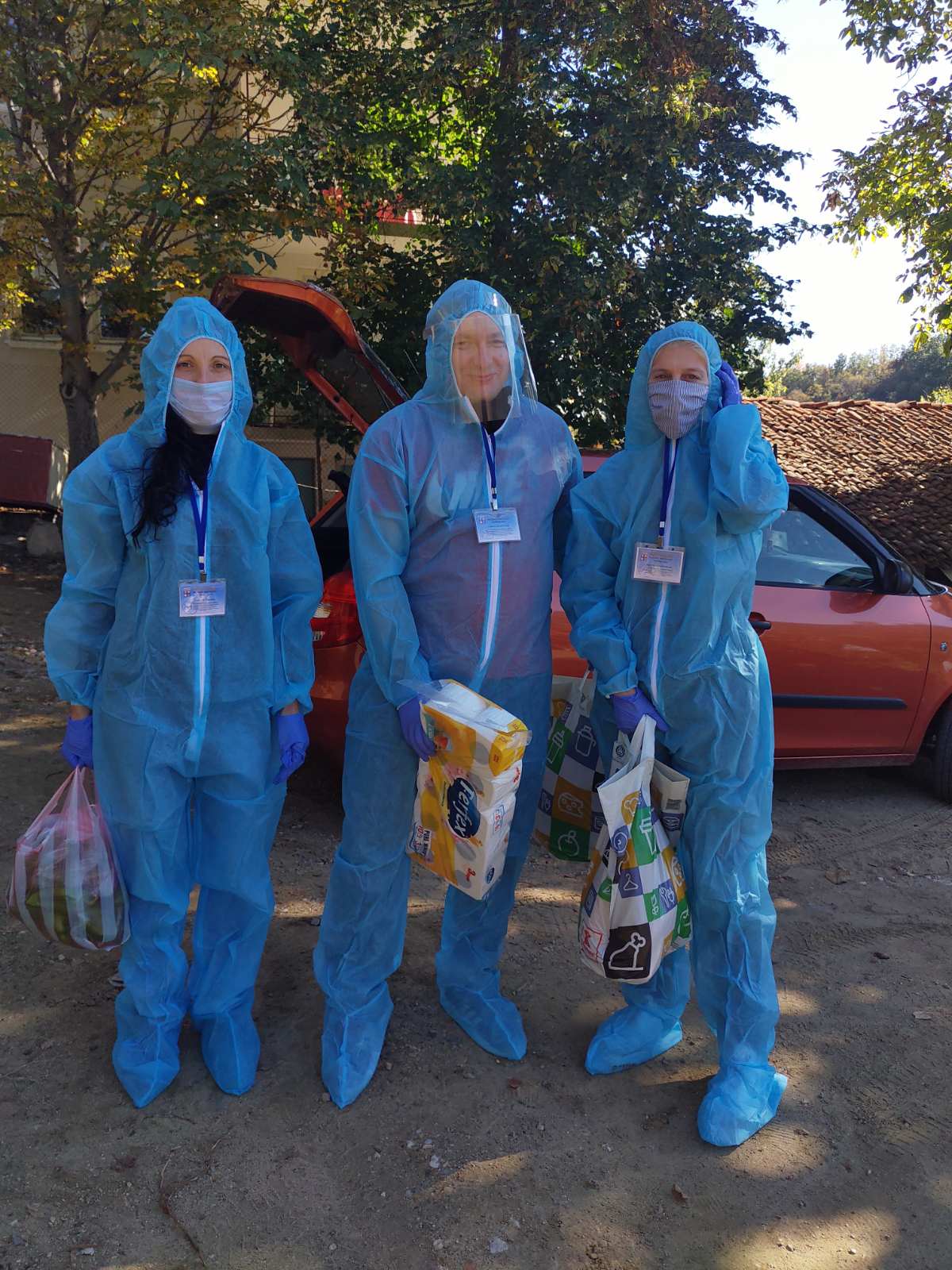 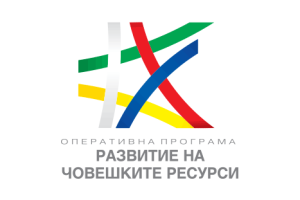 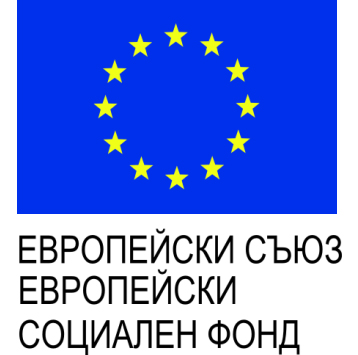 www.eufunds.bg
ПРОЕКТ BG05М9ОР001-2.103-0047-С01
„ПАТРОНАЖНА ГРИЖА В ОБЩИНА КЮСТЕНДИЛ“


№BG05М9OP001-2.103 „Патронажна грижа за възрастни хора и лица с увреждания – Компонент 4“
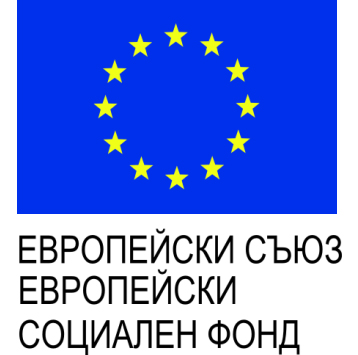 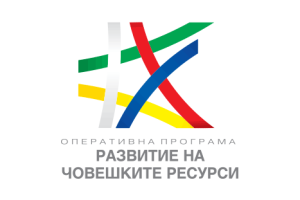 Обща стойност на проекта: 204 361, 92 лв., от които 173 707,63 лв. финансирани от ЕСФ, 30 654, 29 лв. Национално финансиране


Продължителност на проекта: 
10.10.2020 г. - 10.04.2021 г. (6 месеца) – в процес на изпълнение
	





www.eufunds.bg
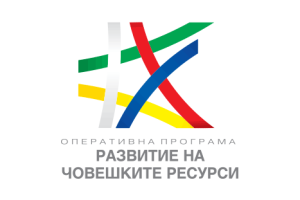 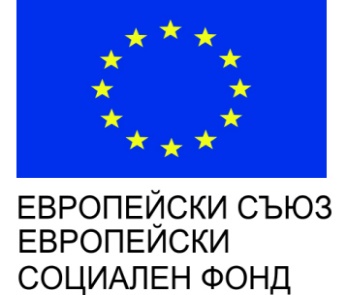 Основна цел на проекта – е да подобри качеството на живот и възможностите за социално включване на хората с увреждания и възрастните хора в общината, чрез осигуряване на мрежа от услуги в домашна среда и изграждане на подходящ материален и кадрови капацитет за предоставянето им чрез въвеждане на модел за патронажни грижи за възрастни хора и лица с увреждания, вкл. с хронични заболявания и трайни увреждания за осигуряване на почасови мобилни интегрирани здравно-социални услуги в техните домове.

Целевата група, която ще бъде пряко положително повлияна от реализацията на дейностите предвидени в настоящия проект е: 
Лица над 18 год.; 
Участници над 18 год., вкл. с увреждания, получаващи патронажна грижа. 
Индикатор по проекта - 186 лица над 18 год. от целевата група – проекта е в процес на изпълнение.
 

www.eufunds.bg
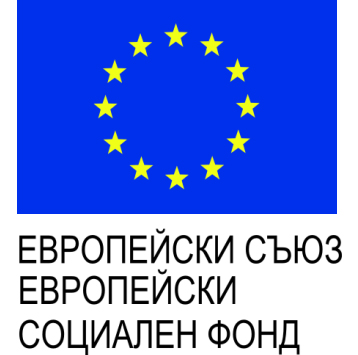 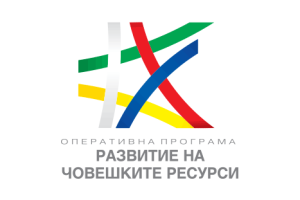 Основни дейности:
Предоставяне на почасови мобилни интегрирани здравно-социални услуги.
По проекта ще бъде използван вече създадения по процедура BG05M9OP001-2.040 "Център за патронажна грижа" /ЦПГ/. Услугите в центъра ще се предоставят от медицински специалисти, кинезитерапевт/рехабилитатор, психолог и социални медиатори.




























www.eufunds.bg
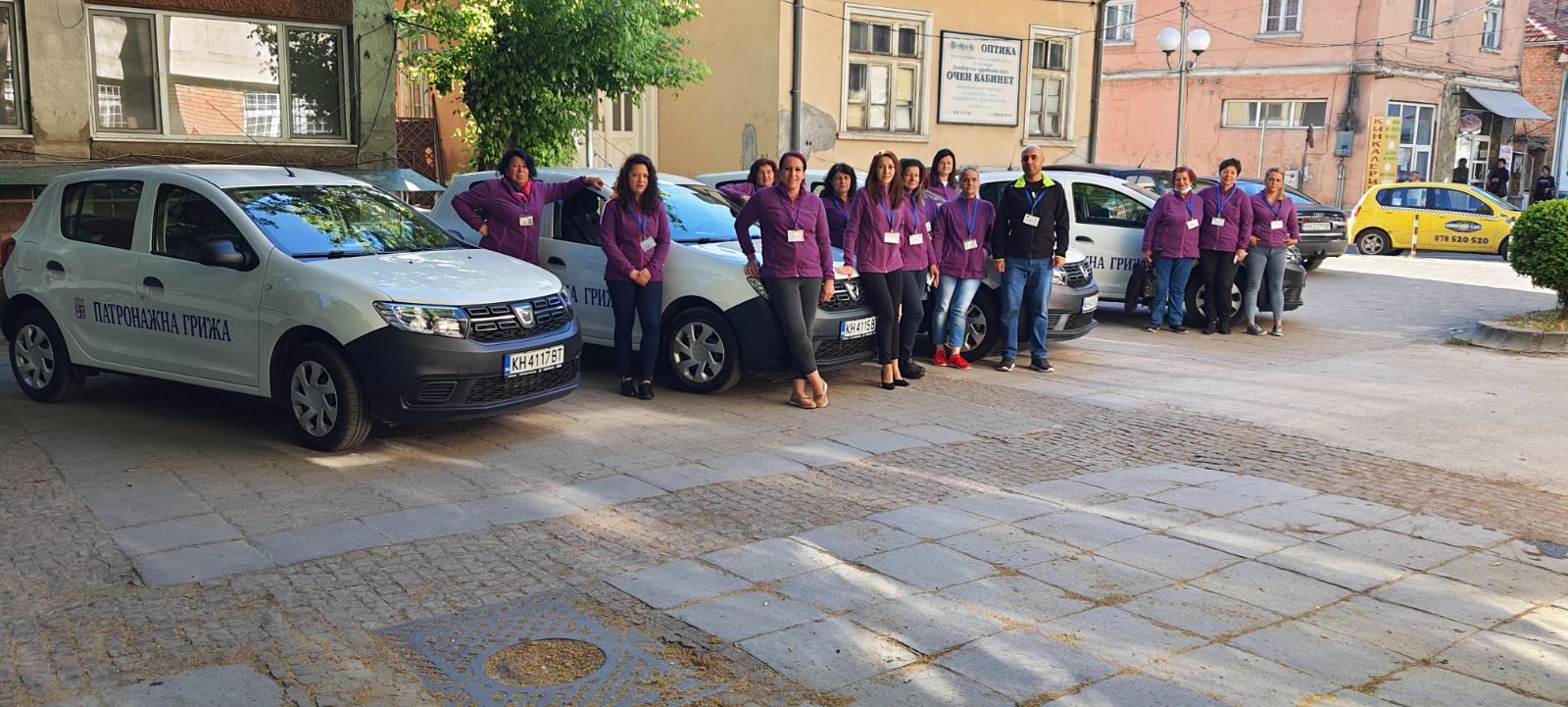 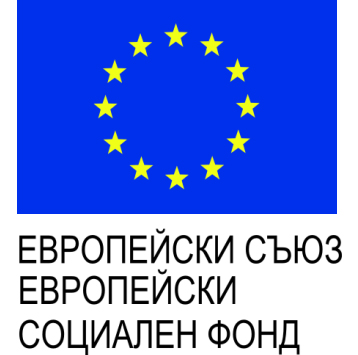 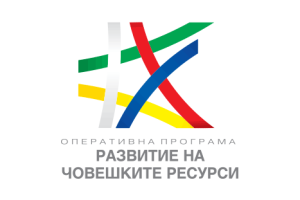 Обща стойност на проекта по Компонент 2, Компонент 3 и Компонент 4: 

1 136 606, 48 лв., от които 966 115, 51 лв. финансирани от ЕСФ и 170 490, 97 лв. национално финансиране
 










www.eufunds.bg
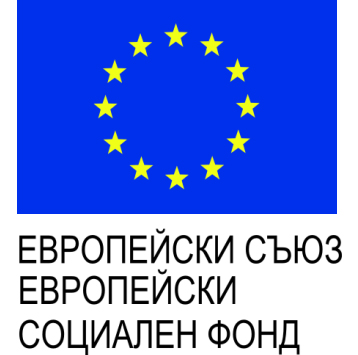 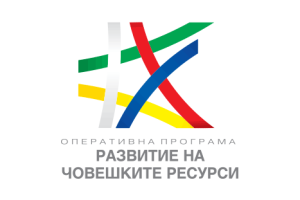 БЛАГОДАРЯ ЗА ВНИМАНИЕТО!






www.eufunds.bg